圆柱和圆锥
探索圆柱体积公式
WWW.PPT818.COM
1.经历认识圆柱体积、探索圆柱体积计算公式及简单应用的过程。
2.探索并掌握圆柱的体积公式，能用公式计算圆柱的体积。
3.在探索圆柱体积的过程中，体会转化和极限思想，获得探索数学公式的活动经验。
【重点】掌握圆柱的体积公式，并会计算圆柱的体积。
【难点】圆柱体积公式的探索和运用。
你知道下面图形的体积怎样计算吗？
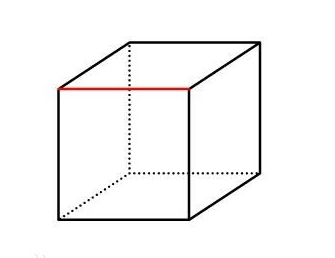 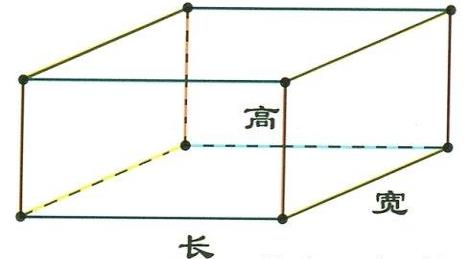 长方体的体积=长×宽×高
正方体的体积=棱长×棱长×棱长
亮亮和爷爷同一天过生日。
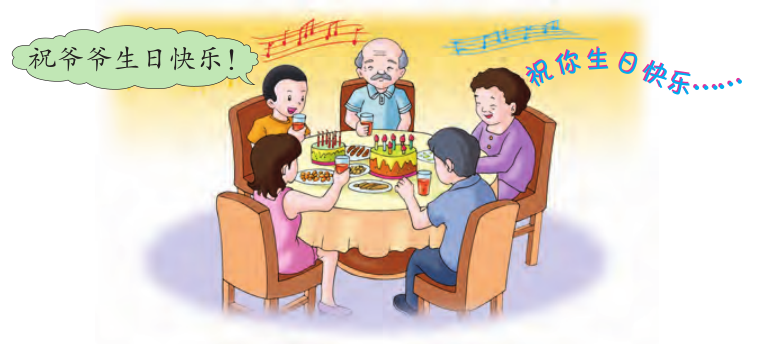 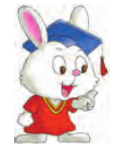 观察上面的情境，你想到了哪些问题？
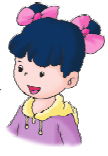 两个蛋糕都是圆柱形的。
体积就是物体所占空间的大小，占空间大的物体体积大，
占空间小的物体体积小。
哪个蛋糕的体积大？
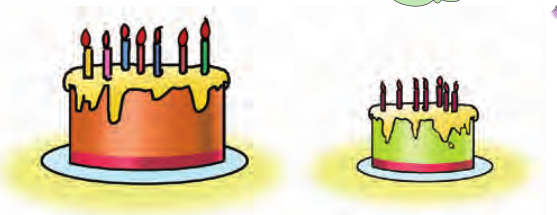 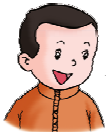 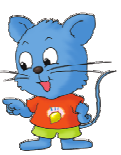 爷爷的生日蛋糕大，就是蛋糕的体积大。
爷爷的生日蛋糕大。
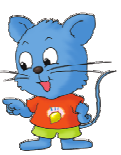 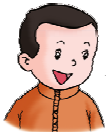 亮亮的生日蛋糕小，就是蛋糕的体积小。
我的生日蛋糕小。
下面是两个茶叶筒，怎样比较哪个茶叶筒的体积大呢？
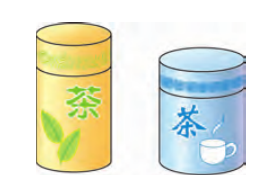 盛装物品比较
直观比较
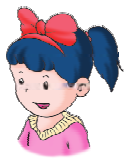 第一个茶叶桶又细又高，第二个茶叶桶又矮又粗，不能准确比较出哪个茶叶桶的体积更大。
哪个筒装茶叶多，哪个体积就大。
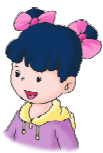 还可以称一称两个筒的重量，哪个筒重，哪个筒的体积就大。
可以在茶叶筒中放入水，哪个筒装水多，哪个体积就大。
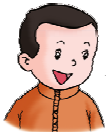 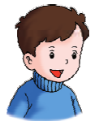 要是能计算出体积就好了。
怎样求圆柱的体积呢？
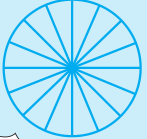 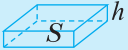 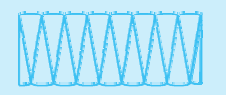 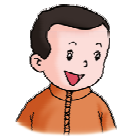 我记得在学习长方体的体积时，是利用底面积乘高计算体积的，圆柱体会不会也是用底面积乘高呢？
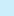 像圆一样，可以把圆柱体分成若干等份，再组合成我们学过的图形。
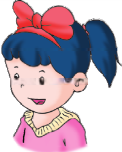 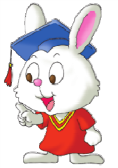 转化思想：把未知的知识转化成学习过的知识进行解决。
拼成的长方形的长是圆周长的一半，宽是圆的半径。
把圆柱体转化成我们学过的长方体看一看。
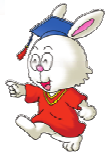 等分的份数越多，就越接近一个长方体。
探索圆柱的体积公式。
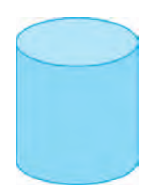 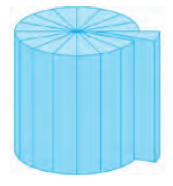 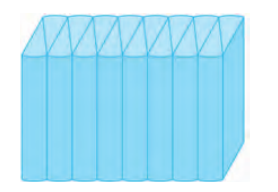 拼成一个近似的长方体
把圆柱等分为16等份
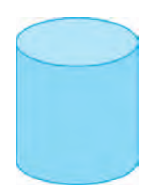 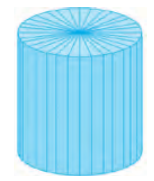 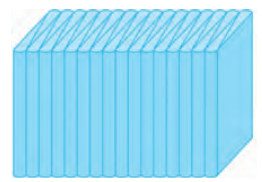 拼成一个近似的长方体
把圆柱等分为32等份
拼成的近似长方体和圆柱有什么关系？
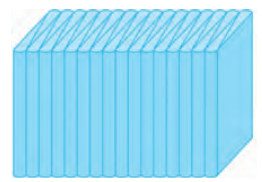 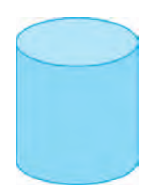 长方体的体积=底面积×高
×高
底面积
圆柱的体积=
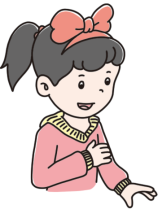 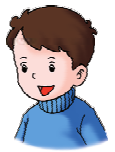 近似长方体的高就是圆柱的高。
近似长方体的底面积就是圆柱的底面积。
课堂小结
圆柱的体积=底面积×高
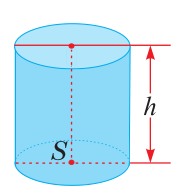 如果用V表示圆柱的体积，S表示圆柱的底面积，h表示圆柱的高，那么圆柱的体积公式可以写成：
V ＝ Sh
试一试：求右面罐头盒的体积。（单位：厘米）
已知底面直径和高都是10厘米
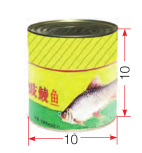 根据圆柱的体积＝底面积×高
3.14×（10÷2）²×10
＝3.14×25×10
＝78.5×10
＝785（立方厘米）
答：罐头盒的体积是785立方厘米。
1.计算下面圆柱的体积。
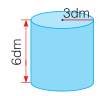 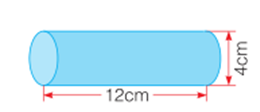 根据圆柱的体积＝底面积×高
根据圆柱的体积＝底面积×高
3.14×（4÷2）²×12
＝3.14×4×12
＝12.56×12
＝150.72（cm³）
3.14×3²×6
＝3.14×9×6
＝28.26×6
＝169.56（dm³）
答：体积是150.72 cm³ 。
答：体积是169.56 dm³ 。
2.一个易拉罐（如下图），它的体积是多少立方厘米？
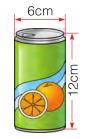 根据圆柱的体积＝底面积×高
3.14×（6÷2）²×12
＝3.14×9×12
＝28.26×12
＝339.12（ cm³ ）
答：它的体积是339.12 cm³ 。
3.一根圆柱形的钢材，底面积是50平方厘米，高是1.5米。它的体积是多少立方厘米？
先统一单位：1.5米＝150厘米
根据圆柱的体积＝底面积×高
50×150＝7500（立方厘米）
答：它的体积是7500立方厘米。
4.一个圆柱的体积是80cm³，底面积是16cm²。它的高是多少厘米？
根据圆柱的体积＝底面积×高
得出圆柱的高＝圆柱的体积÷底面积
80÷16＝5（cm）
答：它的高是5cm。
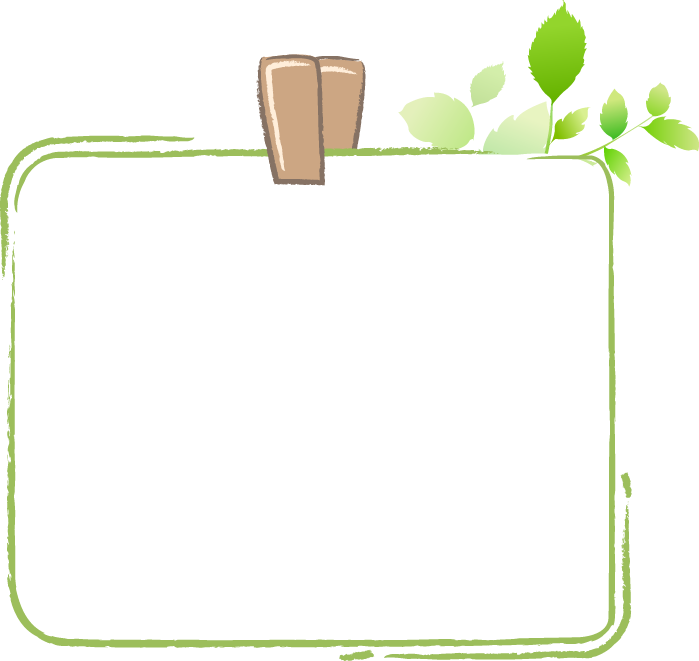 圆柱的体积=底面积×高
V ＝ Sh
圆柱的体积公式
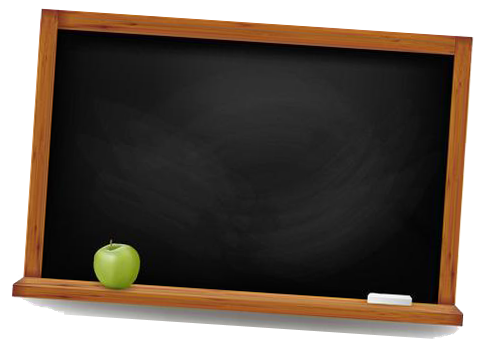 完成相关练习
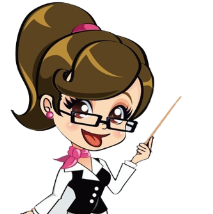 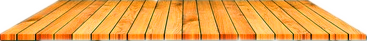